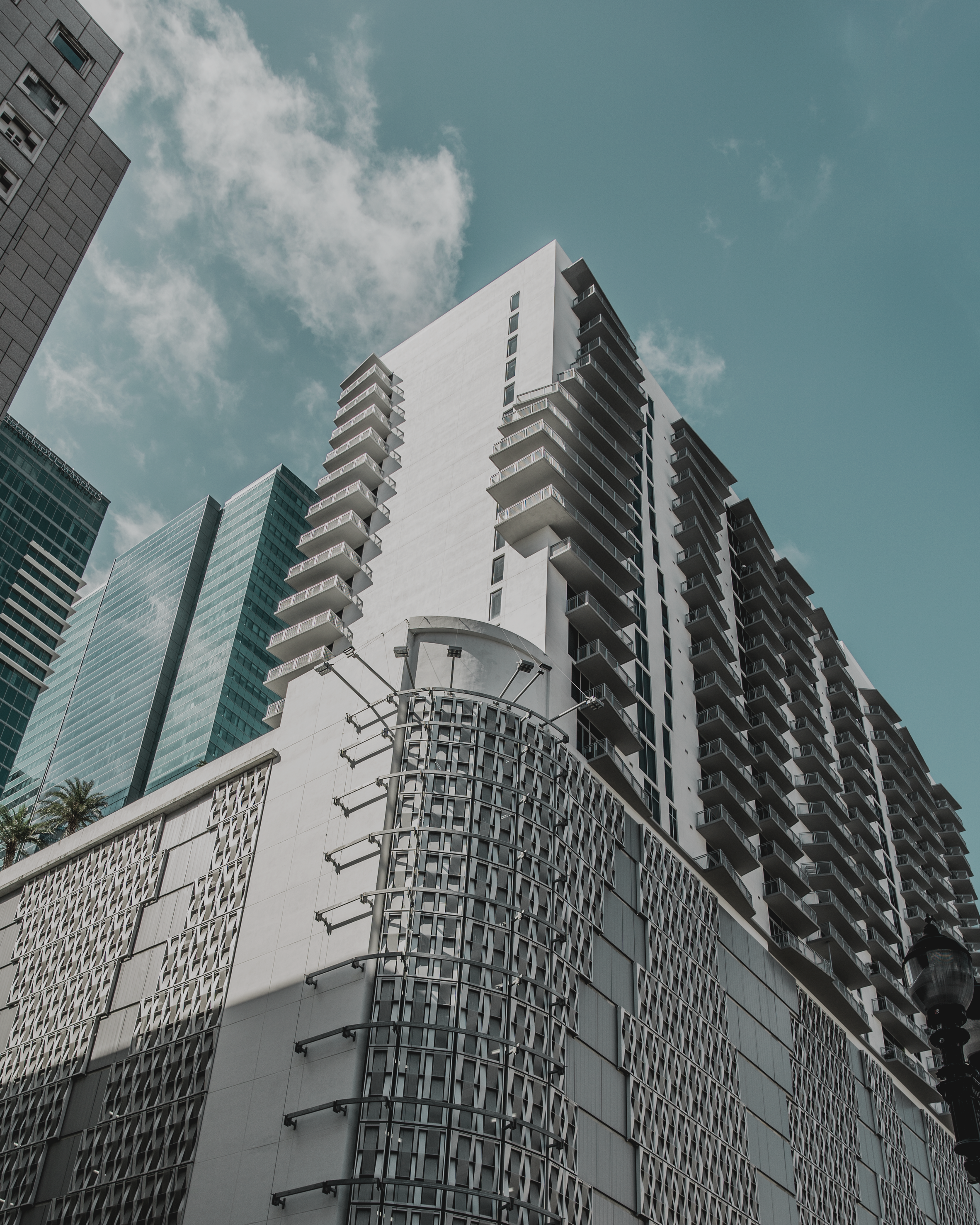 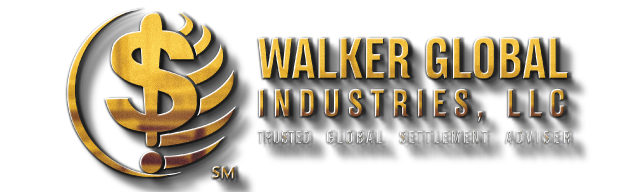 D-U-N-S: 09-290-3776
Definition For Whereabouts Unknown
A presentation by
WALKER GLOBAL INDUSTRIES, LLC
NOTICE: ANY FRAUD THAT USES THE U.S. MAIL®—WHETHER IT ORIGINATES IN THE MAIL, BY PHONE, OR ONLINE—IS MAIL FRAUD.
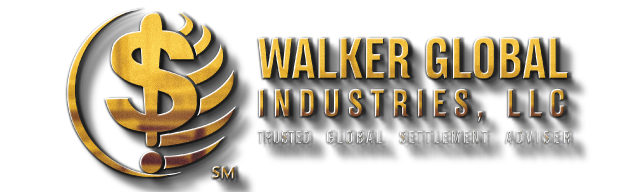 PART 1
Definition For Whereabouts Unknown
Consider the creditor’s whereabouts unknown if we cannot locate the creditor at the last known address and after completing all required actions to locate the creditor.
USPS Endorsements for Mail Undeliverable as Addressed
PARTNER WITH US TO CLEAR UP MATTER IN YOUR INTEREST UNLIKE OTHER WE’LL TELL YOU WHERE TO REDEEM YOUR CLAIM WE EXPECT PAYMENT IN 3 DAYS.
Presentation by WALKER GLOBAL INDUSTRIES, LLC
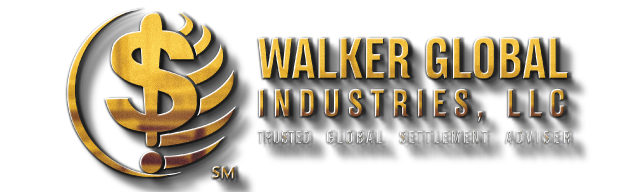 USPS Endorsements for Mail Undeliverable as Addressed
Attempted-Not Known
Box Closed-No Order
Endorsement -
Endorsement -
Reason for Nondelivery
Reason for Nondelivery
Delivery attempted, addressee not known at place of address
Post office box closed for nonpayment of rent
NOTICE: An interested person whose address or whereabouts is not known may be served by publication
Presentation by WALKER GLOBAL INDUSTRIES, LLC
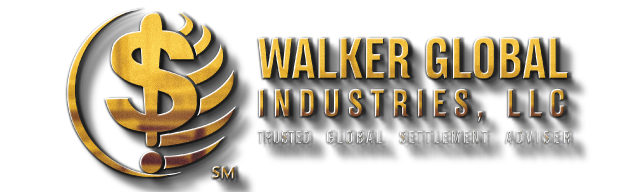 USPS Endorsements for Mail Undeliverable as Addressed
Deceased
Delivery Suspended to Commercial Mail Receiving Agency
Endorsement -
Endorsement -
Reason for Nondelivery
Reason for Nondelivery
Used only when known that addressee is deceased and mail is not properly deliverable to another person. This endorsement must be made personally by delivery employee and under no circumstance may it be rubber-stamped. Mail addressed in care of another is marked to show which person is deceased.
Failure to comply with Condition of Delivery section D042.25 through D042.2.7
NOTICE: An interested person whose address or whereabouts is not known may be served by publication
Presentation by WALKER GLOBAL INDUSTRIES, LLC
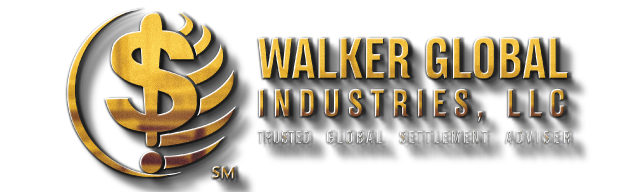 USPS Endorsements for Mail Undeliverable as Addressed
lllegible
ln Dispute
Endorsement -
Endorsement -
Reason for Nondelivery
Reason for Nondelivery
Address not readable
Mail returned to sender by order of chief field counsel (or under D042) because of dispute about right to delivery of mail and cannot be determined which of disputing to mail.
NOTICE: An interested person whose address or whereabouts is not known may be served by publication
Presentation by WALKER GLOBAL INDUSTRIES, LLC
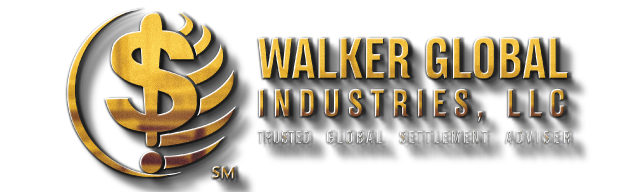 USPS Endorsements for Mail Undeliverable as Addressed
lnsufficient Address
Moved, Left No Address
Endorsement -
Endorsement -
Reason for Nondelivery
Reason for Nondelivery
Mail from another post office without number. street, box number, route number, or geographical section of city or city and state omitted and correct address not known.
Addressee moved and filed no change-of-address order
Definition For Whereabouts Unknown
Consider the creditor’s whereabouts unknown if we cannot locate the creditor at the last known address and after completing all required actions to locate the creditor.
Presentation by WALKER GLOBAL INDUSTRIES, LLC
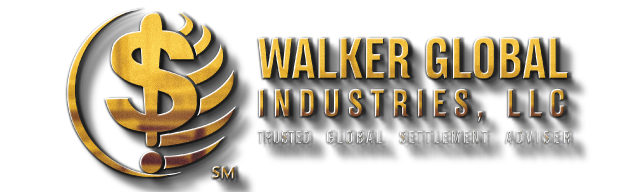 USPS Endorsements for Mail Undeliverable as Addressed
No Mail Receptacle
No Such Number
No Such 0ffice in State
Endorsement -
Endorsement -
Endorsement -
Reason for Nondelivery
Reason for Nondelivery
Reason for Nondelivery
Addressee failed to provide a receptacle for receipt of mail.
Addressed to nonexistent number and correct number not known
Addressed to nonexistent post office
Presentation by WALKER GLOBAL INDUSTRIES, LLC
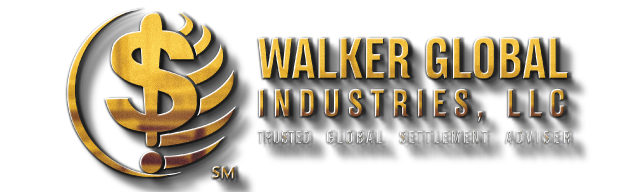 USPS Endorsements for Mail Undeliverable as Addressed
No Such Street
Not Deliverable as Addressed-Unable to Forward
Endorsement -
Endorsement -
Reason for Nondelivery
Reason for Nondelivery
Addressed to nonexistent street and correct street not known.
Mail undeliverable at address given; no change-of-address order on file; forwarding order expired.
Definition For Whereabouts Unknown
Consider the creditor’s whereabouts unknown if we cannot locate the creditor at the last known address and after completing all required actions to locate the creditor.
Presentation by WALKER GLOBAL INDUSTRIES, LLC
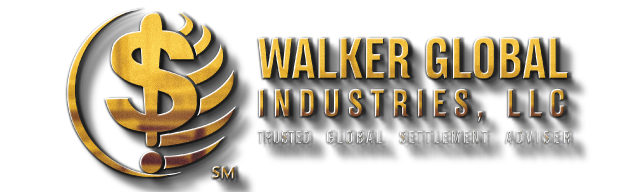 USPS Endorsements for Mail Undeliverable as Addressed
Outside Delivery Limits
Refused
Endorsement -
Endorsement -
Reason for Nondelivery
Reason for Nondelivery
Addressed to location outside delivery limits of post office of address. Hold mail for out-of-bounds customers in general delivery for specified period unless addressee filed order
Addressee refused to accept mail or pay postage charges on it
Presentation by WALKER GLOBAL INDUSTRIES, LLC
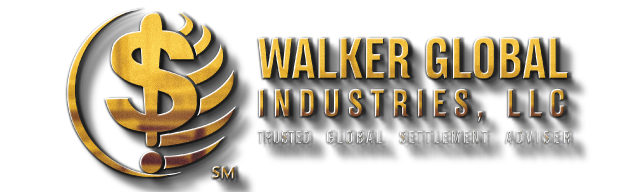 USPS Endorsements for Mail Undeliverable as Addressed
Returned for Better Address
Returned for Postage
Endorsement -
Endorsement -
Reason for Nondelivery
Reason for Nondelivery
Mail of local origin incompletely addressed for distribution or delivery
Mail without postage or indication that postage fell off.
Presentation by WALKER GLOBAL INDUSTRIES, LLC
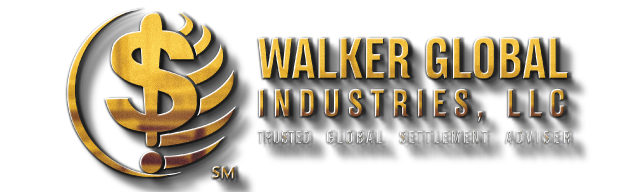 USPS Endorsements for Mail Undeliverable as Addressed
Returned to Sender Due to Addressee's Violation of Postal False Representation and Lottery Law
Returned to Sender Due to Addressee's Violation of
Postal False Representation Law
Endorsement -
Endorsement -
Reason for Nondelivery
Reason for Nondelivery
Mail returned to sender under false representation order and Iottery order
Mail returned to sender under false representation order
Definition For Whereabouts Unknown
Consider the creditor’s whereabouts unknown if we cannot locate the creditor at the last known address and after completing all required actions to locate the creditor.
Presentation by WALKER GLOBAL INDUSTRIES, LLC
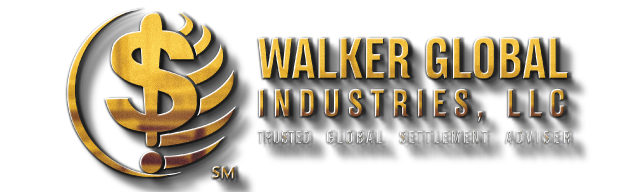 USPS Endorsements for Mail Undeliverable as Addressed
Endorsement -
Endorsement -
Temporarily Away
Returned to Sender Due to Addressee's Violation of Postal Lottery Law
Reason for Nondelivery
Reason for Nondelivery
Mail returned to sender under lottery order
Addressee temporarily away and period for holding mail expired.
Definition For Whereabouts Unknown
Consider the creditor’s whereabouts unknown if we cannot locate the creditor at the last known address and after completing all required actions to locate the creditor.
Presentation by WALKER GLOBAL INDUSTRIES, LLC
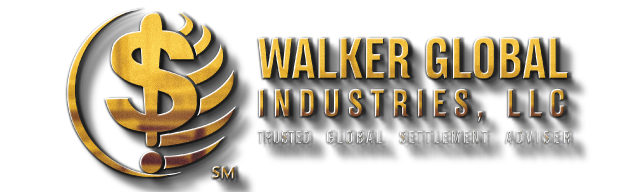 USPS Endorsements for Mail Undeliverable as Addressed
Unclaimed
Vacant
Endorsement -
Endorsement -
Endorsement -
Undeliverable as Addressed, Missing PMB or # Sign
Reason for Nondelivery
Reason for Nondelivery
Reason for Nondelivery
Addressee abandoned or failed to call for mail
Failure to comply with D042.2.6e
House, apartment, office, or building not occupied. (Use only if mail addressed "Occupant.")
Presentation by WALKER GLOBAL INDUSTRIES, LLC
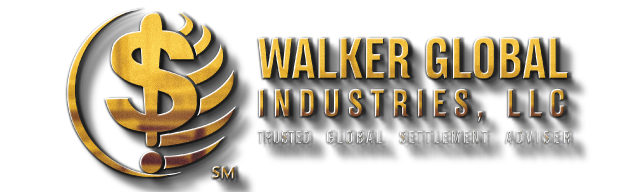 USPS Endorsements for Mail Undeliverable as Addressed
A CMRA must represent its delivery address designation for the intended addressees by the use of “PMB” (private mailbox) or the alternative “#” sign. Mail pieces must bear a delivery address that contains at least the following
elements, in this order:
Alternate Format:
Line 1: Intended addressee’s name or other identification. Examples: JOE DOE or ABC CO.
Line 2: Street number and name or post office box number and “PMB” and number or the alternative “#” (pound sign) and number. Examples: 10 MAIN ST PMB 234 or #234 or PO BOX 34 PMB 234 or #234.
Line 3: City, state, and ZIP Code (5-digit or ZIP+4). Example: HERNDON VA 22071-2716.
Preferred Format:
Line 1: Intended addressee’s name or other identification. Examples: JOE DOE or ABC CO.
Line 2: “PMB” and number or the alternative “#” (pound sign) and number. Examples: PMB 234 or #234.
Line 3: Street number and name or post office box number or rural route designation and number. Examples: 10 MAIN ST STE 11 or PO BOX 34 or RR 1 BOX 12.
Line 4: City, state, and ZIP Code (5-digit or ZIP+4). Example: HERNDON VA 22071-2716.
Presentation by WALKER GLOBAL INDUSTRIES, LLC
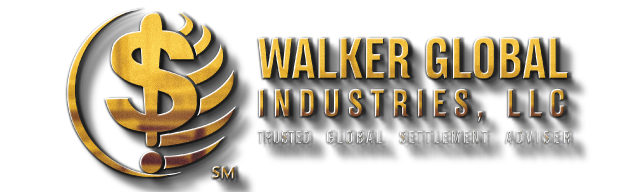 USPS Endorsements for Mail Undeliverable as Addressed
Exception: When the CMRA’s physical address contains a secondary address element (e.g., rural route box number, “suite,” “#,” or other term), the CMRA customer must use “PMB” in the three-line format, as follows:
JOE DOE
10 MAIN ST STE 11 PMB 234
HERNDON VA 22071-2716
JOE DOE
RR 12 BOX 512 PMB 234
HERNDON VA 22071-2716
It is not permissible to combine the secondary address element of the physical location of the CMRA address and the CMRA customer private mailbox number, e.g., 10 MAIN ST STE 11-234. The CMRA must write the complete CMRA delivery address used to deliver mail to each individual addressee or firm on the Form 1583 (block 3). The USPS may return mail without a proper address to the sender endorsed “Undeliverable as Addressed, Missing PMB or # Sign.”
Presentation by WALKER GLOBAL INDUSTRIES, LLC
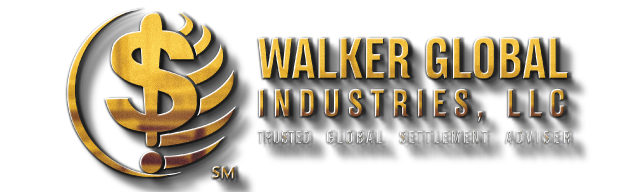 PART 2
Treatment of Undeliverable
First-Class Mail and Priority Mail
Presentation by WALKER GLOBAL INDUSTRIES, LLC
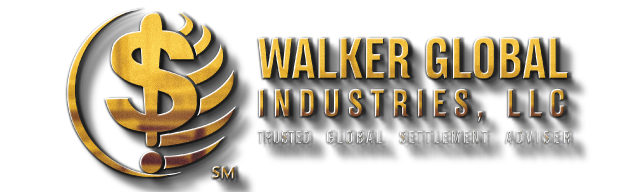 Treatment of Undeliverable
First-Class Mail and Priority Mail
Mailer Endorsement -
Mailer Endorsement -
No endorsement
"Return Service Requested"
USPS Treatment of Undeliverable as Addressed (UAA) Pieces
USPS Treatment of UAA Pieces
ln all cases: Same treatment as "Forwarding Service Requested."
ln all cases: Piece returned with new address or reason for nondelivery attached (in either case, no charge).
Presentation by WALKER GLOBAL INDUSTRIES, LLC
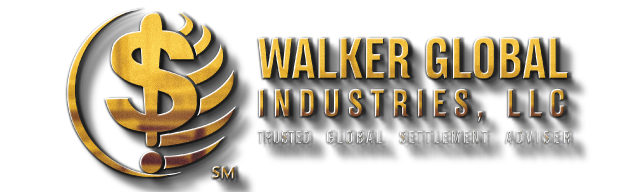 Treatment of Undeliverable
First-Class Mail and Priority Mail
Mailer Endorsement -
"Address Service Requested"
USPS Treatment of UAA Pieces
Option 1
lf no change-of-address order on file: Piece returned with reason for nondelivery attached (no charge).
lf change-of-address order on file:
Months 1 through 12: piece forwarded (no charge); separate notice of new address provided (address correction fee charged).
Months 13 through 18: piece returned with new address attached (no charge).
After month 18: piece returned with reason for nondelivery attached (no charge).
Presentation by WALKER GLOBAL INDUSTRIES, LLC
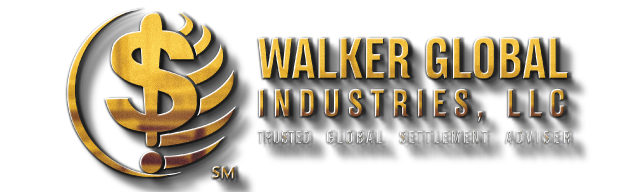 Treatment of Undeliverable
First-Class Mail and Priority Mail
Mailer Endorsement -
USPS Treatment of UAA Pieces
"Address Service Requested"
Option 2
lf no change-of-address order on file: Piece returned with reason for nondelivery attached (no charge); separate notice of reason for nondelivery provided (address correction fee charged).
lf change-of-address order on file:
Months 1 through 12: piece forwarded (no charge); separate notice of new address provided (address correction fee charged).
Months 13 through 18: piece returned with new address attached (no charge); separate notice of new address provided (address correction fee charged).
After month 18: piece returned with reason for nondelivery attached (no charge); separate notice of reason for nondelivery provided (address correction fee charged).
NOTICE: An interested person whose address or whereabouts is not known may be served by publication
Presentation by WALKER GLOBAL INDUSTRIES, LLC
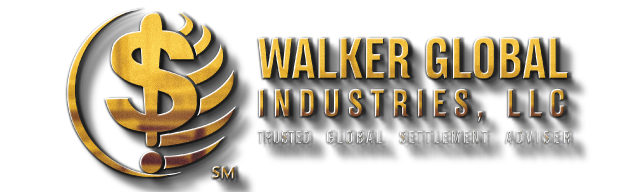 Treatment of Undeliverable
First-Class Mail and Priority Mail
Mailer Endorsement -
"Change Service Requested”
USPS Treatment of UAA Pieces
Option 1
ln all cases (regardless of whether a change-of-address order is on file): Separate notice of new address or reason for nondelivery provided (in either case, address correction fee charged); piece disposed of by USPS.
Option 2
lf no change-of-address order on file: Piece disposed of by USPS; separate notice of reason for nondelivery provided (address correction fee charged).
lf change-of-address order on file:
Months 1 through 12: piece forwarded (no charge); separate notice of new address provided (address correction fee charged).
Months 13 through 18: piece disposed of by USPS; separate notice of new address provided (address correction fee charged).
After month 18: piece disposed of by USPS; separate notice of reason for nondelivery provided (address correction fee charged).
NOTICE: An interested person whose address or whereabouts is not known may be served by publication
Presentation by WALKER GLOBAL INDUSTRIES, LLC
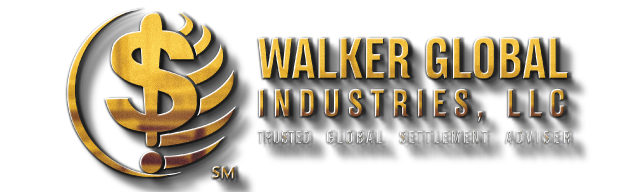 Treatment of Undeliverable
First-Class Mail and Priority Mail
Mailer Endorsement -
USPS Treatment of UAA Pieces
"Change Service Requested”
Restrictions (for Options 1 and 2)
The following restrictions apply:
This endorsement is limited to use on valid mail pieces bearing a proper ACS participant code and only for:
Priority Mail containing perishable matter (other than live animals) and the marking "Perishable“ and;
First-Class Mail (excluding hazardous materials).
Delivery Confirmation and Signature Confirmation are the only special services permitted with this endorsement.
NOTICE: An interested person whose address or whereabouts is not known may be served by publication
Presentation by WALKER GLOBAL INDUSTRIES, LLC
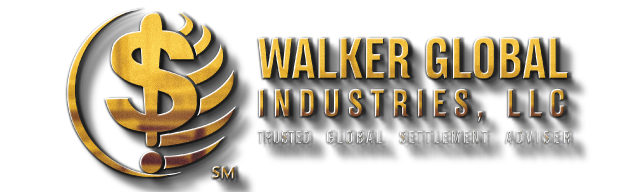 Treatment of Undeliverable
First-Class Mail and Priority Mail
Mailer Endorsement -
Mailer Endorsement -
"Forwarding Service Requested"
“Temp-Return Service Requested"
USPS Treatment of UAA Pieces
USPS Treatment of UAA Pieces
lf no change-of-address order on file: Piece returned with reason for nondelivery attached (no charge).
It change-of-address order on file: Months 1 through 12: piece forwarded (no charge).
Months 13 through 18: piece returned with new address attached (no charge).
After month 18: piece returned with reason for nondelivery attached (no charge).
lf no change-of-address order on file: Piece returned with reason for nondelivery attached (no charge).
lf permanent change-of-address order on file: Piece returned with new address or reason for nondelivery attached (in either case, no charge).
lf temporary change-of-address order on file: Piece forwarded to temporary address(no charge); no separate notice of temporary address provided.
NOTICE: An interested person whose address or whereabouts is not known may be served by publication
Presentation by WALKER GLOBAL INDUSTRIES, LLC
DISCLAIMER
This email/presentation including any attachments, is covered by the Electronic Communications Privacy Act, 18 U.S.C. § 2510 - 2521, is sent by WALKER GLOBAL INDUSTRIES, LLC and is intended only for the use of the recipient to whom it is addressed. The message, including any attachments, may contain information that is privileged, confidential, and exempt from disclosure.  Any and all rights of privilege, confidentiality and non-disclosure are hereby expressly reserved and not waived.  If you are not an intended recipient of this message, please advise the sender by reply email and delete this message and any attachments. Unauthorized use, dissemination, distribution, or reproduction of this message is strictly prohibited and may be unlawful. ANY FRAUD THAT USES THE U.S. MAIL®—WHETHER IT ORIGINATES IN THE MAIL, BY PHONE, OR ONLINE—IS MAIL FRAUD. Review mail fraud link https://www.uspis.gov/tips-prevention/mail-fraud
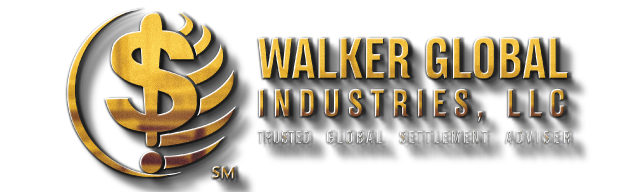 Presentation by WALKER GLOBAL INDUSTRIES, LLC
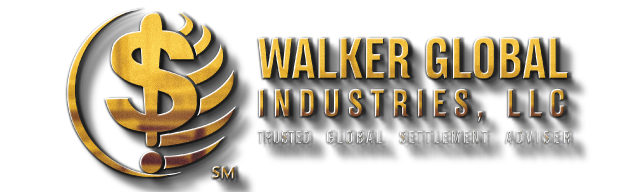 THANK YOU
AD WALKER
Managing Member
+972-217-4660
+469-296-7376
adwalker@walkergi.org
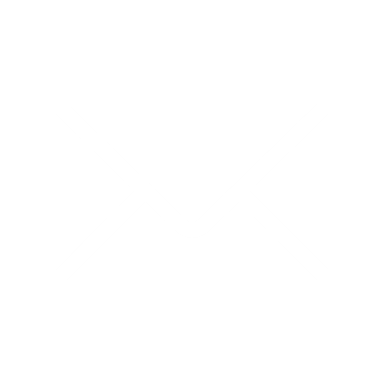 Looking forward to working with you all